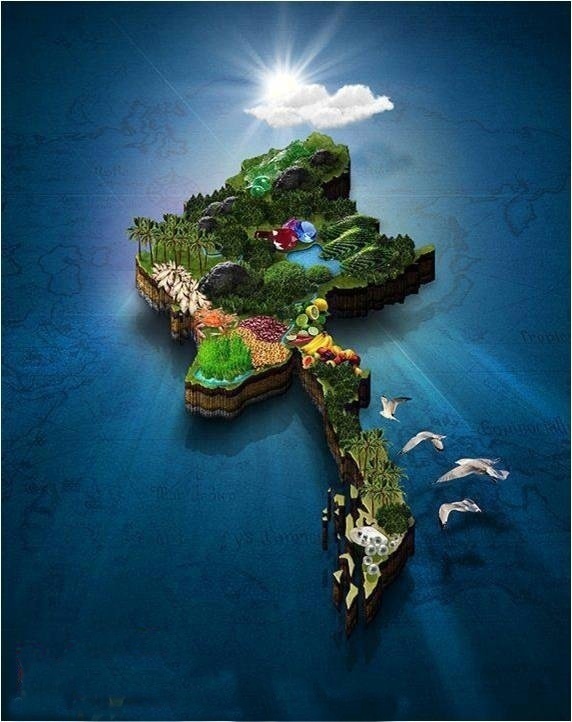 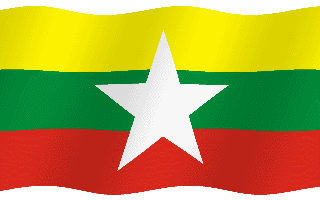 AGRICULTURAL  COOPERATIVES   ACTIVITIES  IN  MYANMAR
24-6-2014
6/16/2014
1
Ministry of Cooperatives
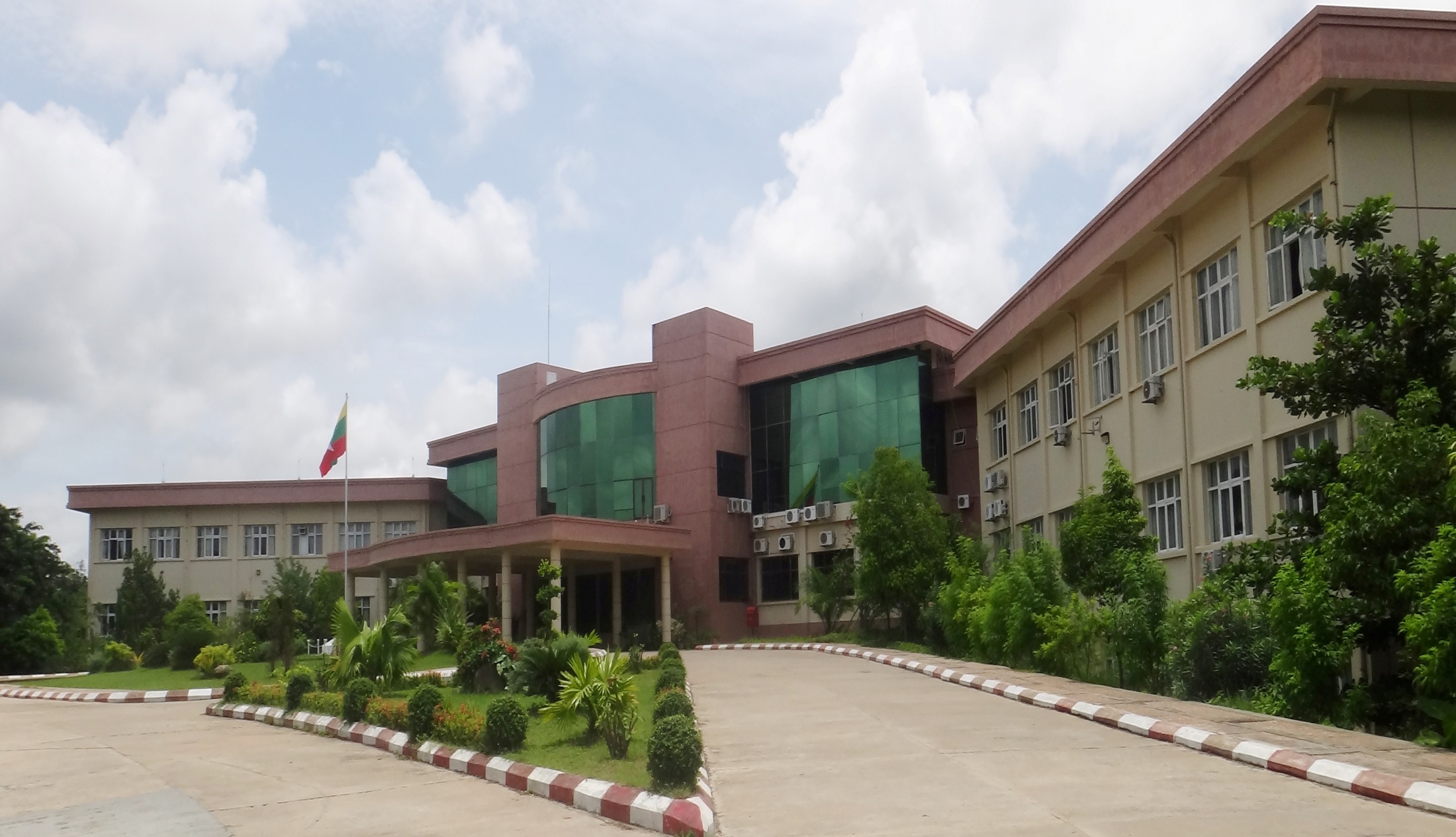 Myanamar
6/16/2014
2
Agricultural Information
Total Land Area 	–	 676577 km2 

Cultivated Area 	– 	12.02 million ha

Average farm Management Area 	– 	4.05 million ha

Rural Population	 – 	41.437 million

Total Population 	– 	59.78 million
Myanamar
6/16/2014
3
At the new government age of the Republic of the Union of Myanmar, it has laid down (8) development tasks to alleviate the poverty. Cooperative development task is one of them. Therefore, the Ministry of Co-operatives has laid down two objectives and five main tasks Two Objectives to implement the cooperative developing tasks.
Myanamar
6/16/2014
4
The Eight  Tasks for the Rural Development and Poverty Alleviation
Development of Agricultural productivity		
Development of Livestock breeding and fisheries and socioeconomic life	
Development of rural small-scale productivity	
Development of micro saving and credit associations	
Development of cooperative tasks
Development of  rural energy
Environmental conservation
Collection and analysis of rural development
Myanamar
6/16/2014
5
Structure of Ministry of Cooperatives
Ministry of Cooperatives
Central Cooperative Society (1)
Small Scale Industry Department
Cooperative Trade
Promotion
Department
Cooperative Department
Region/State Union of Cooperative Syndicates (20)
Region and State Cooperative Department
(14)
Township Cooperative Syndicate (459)
Township Cooperative Department
(306)
Primary Cooperative Society ( 22342 )
6/16/2014
6
Two Objectives
To improve the socio-economic life of rural and urban people at grass-roots level. 
To support with fully strength by cooperative business for the development of the nation’s economy.
Myanamar
6/16/2014
7
The Main Business Conducting by Ministry of Cooperatives
The Ministry of Cooperatives is mainly conducting the following business to support the peoples’ agriculture and livestock breeding-  

Microfinance 
To upgrade the cooperative societies
Myanamar
6/16/2014
8
The Current Situation of Cooperative Societies as of (31-5-2014)
6/16/2014
9
Agricultural Sector and its Products
Rural dwellers where farming is main stay of occupation. 
Total current labour force is estimated to be 18 million, of which 63% are engaged in agriculture sector. 
41% of the total GDP and 11% of foreign exchange earnings. 
Rice, Pulses, Beans and Peas, Oilseeds, Fruits and Vegetables, Sugarcane, Soft Wood, Hard Wood, Fish and Fish Products are produced in Myanmar
Myanamar
6/16/2014
10
Plan of Microfinance
Ministry of Cooperatives aims on Microfinance business to cover all over the country by 2015 for effective performance of socio-economic development and poverty alleviation. And MOC is planning to examine and increase the amount of loan up to (5) lakh Kyat per household.
Myanamar
6/16/2014
11
Current Condition of Supporting the new Cooperative Societies and Members
The ministry has been operating such business for the members who live in rural and urban areas to smooth and secure for their lives and to stand on their own within the next four or five years and to be self -reliance, self-sufficiency and then to be sustainable development of cooperative societies.
Myanamar
6/16/2014
12
The Current Situation of Microfinance, Hire Purchase and Upgrading of Cooperative Societies
Microfinance Loans	-	194058.226	kyat Million
Region/ State / Nay Pyi Taw council	-	15	
Township	-	306
Cooperative Societies	-	23635	
Beneficiary cooperative members’ families	-	1899601
The machinery sold by hire purchase system 	-	6680
Buyers (Cooperative members)	-	6607
Supporting Loans for upgrading of cooperative -	16335.8
society(Mechanized farming, livestock breeding,
Electricity)
The repayment rate	-	97%
Myanamar
6/16/2014
13
Conclusion
The ministry has been endeavoring to succeed two objects and five main tasks and to form the solid cooperative societies in every village, quarters, townships, states, and regions by cooperating and coordinating among the responsible staffs from different levels of cooperative departments and board of directors from different levels of cooperative societies.
Myanamar
6/16/2014
14
Thank You
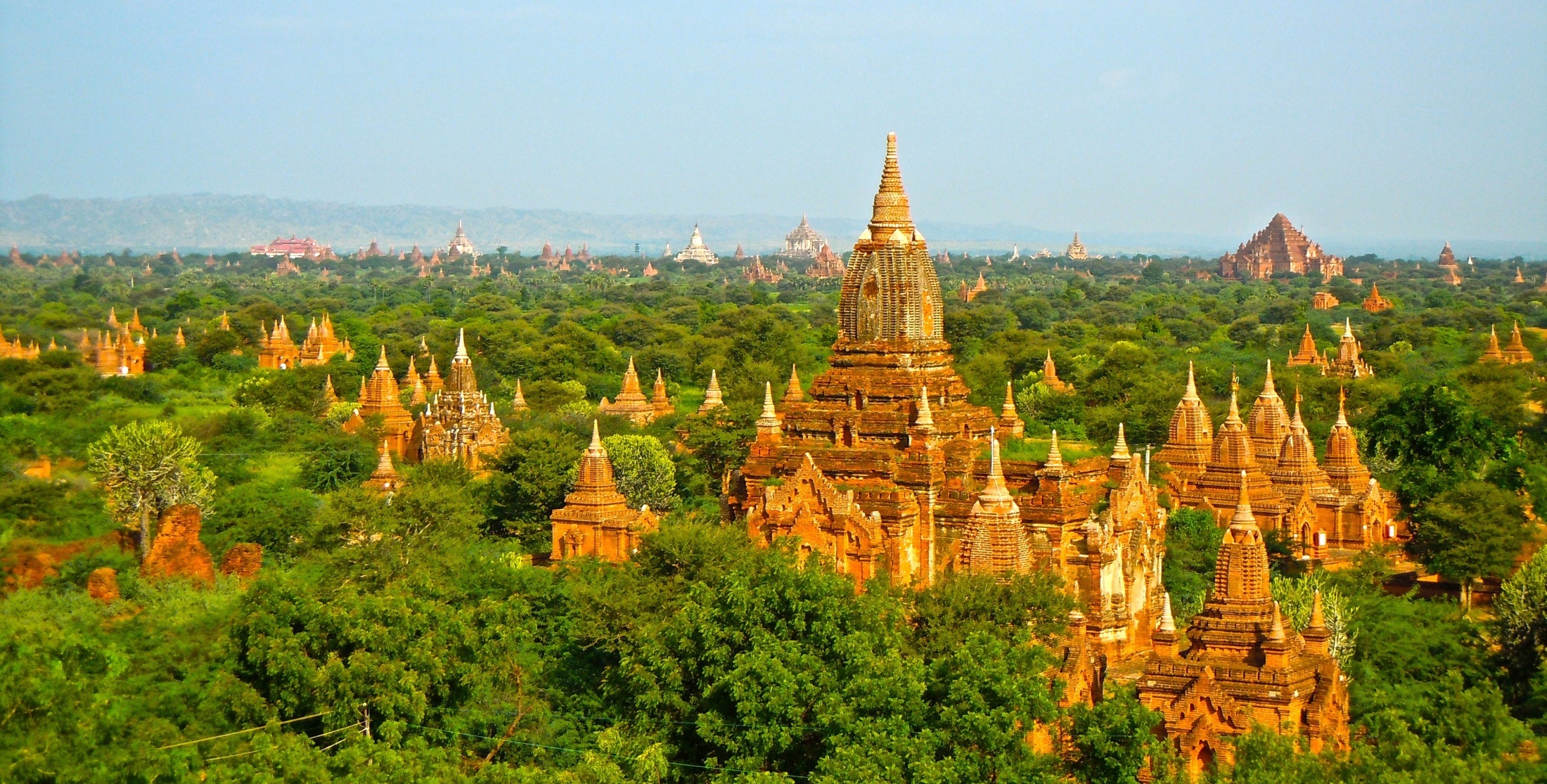 Myanamar
6/16/2014
15